Complaint handling standardsvia Zoom, 17 December 2020Karen Cusack, health complaints commissioner
Introduction – overview of the hcc
1 February 2017 
Health Complaints Act 2016
Health Complaints Commissioner

Powers and responsibilities include:
complaints resolution
development of complaint handling standards
investigations
introduction – overview of the hcc
What we do
We:
resolve complaints
provision of health services
handling of health information
are independent and impartial 
can accept complaints from anyone, including third parties
review complaints data to identify trends and suggest quality improvements
can investigate where a serious risk to the public
introduction – overview of the hcc
Issues we commonly see include:
unsatisfactory treatment
unprofessional behaviour
poor communication about treatment, options, costs 
admission or referral problems
lack of respect or privacy
mishandled health information
Benefits of good complaint handling
Complaints: 
are inevitable – everyone has a right to make a complaint
are not ‘bad’ – no blame, support for staff, build trust
are an important part of quality improvement – can be useful if a genuine interest in feedback for improvement
give consumers a voice
Benefits of good complaint handling
Good communication
How to say sorry...
…properly
Recognise the mistake and the harm it caused 
no "template" phrases  
Take responsibility and acknowledge what occurred  
Express regret or sympathy
Reason for what happened 
What is being done to fix it
Benefits of GOOD complaint handling
Builds a culture of feedback, continuous quality improvement and risk management in healthcare providers
Reduces the number of issues that become formal complaints
Identifies systemic issues
Builds the capacity of healthcare providers to handle complaints internally
Promotes safe and quality care
Complaint handling standards
Legislative basis – Health Complaints Act 2016
132	Standards for complaint handling
(1)	The Commissioner must prepare a document that sets out the standards to be met by 	health service providers in handling complaints in respect of the following matters—
	(a)	the provision of information regarding the making of complaints in an 			accessible form;
	(b)	the acknowledgement of complaints in a prompt manner;
	(c)	the requirements to resolve complaints promptly;
	(d)	keeping each complainant informed about the handling of a relevant 			complaint;
	(e)	advising each complainant of the outcome of the relevant complaint;
Complaint handling standards
Legislative basis – Health Complaints Act 2016
132	Standards for complaint handling - contd
(1)	… 	
	(f)	keeping personal information confidential;
	(g)	keeping records of all complaints, complaint handling and outcomes;
	(h)	any other matter for or with respect to the handling of complaints 	by health 		service providers.

Schedule 1
interim standards
Complaint handling standards
Consultation
2018
discussion paper
widespread input – health services, consumers, other stakeholders
Complaint handling standards
Legislative basis – Health Complaints Act 2016
 Making of standards
The Commissioner must give the document prepared under section 132 to the Minister.
On the recommendation of the Minister, the Governor in Council, by order published in the Government Gazette, may make standards for or with respect to the matters set out in section 132 (1).
What the standards cover
Summary of s.132(1), standards in respect of the following matters:
	Accessibility
	Prompt acknowledgement
	Ongoing communication
	Prompt resolution
	Outcomes 
	Confidentiality
	Record-keeping
	Other matters
Complaint handling standards - process
What the standards  cover
Standard 1: The health service provider fosters an open and receptive culture to feedback and complaints that leads to continuous improvement of the quality of their health service
Standard 2: All reasonable steps are taken to support a person to make a complaint about a health service provided to, or sought by, a person, or an offer of a health service to a person
Standard 3: No person shall experience reprisals because of providing feedback or making a complaint to a health service provider.   
Other matters s.132(1)(h)
What the standards cover
Standard 4: The complaint is acknowledged by the health service provider to the complainant as soon as practicable or within three working days. Where applicable, the complaint is remedied at the time it is made. 
Prompt acknowledgement s.132(1)(b)

Standard 5: The complainant and the health service provider must mutually agree on a method and frequency of communication throughout the complaint handling process 
Ongoing communication s.132(1)(d)
What the standards cover
Standard 6: The health service provider aims to give the complainant a clear and timely response to the complaint within 30 working days of receiving it. Where this cannot be achieved the reason for this and the expected timeframe for responding to the complaint is communicated to the complainant as soon as possible. 
Prompt resolution s.132(1)(c) and outcomes s.132(1)(e)

Standard 7: A response to the complainant includes information about how to make a complaint to the Health Complaints Commissioner 
Accessibility s.132(1)(a)
What the standards cover
Standard 8: The personal information, collected from a complaint, must be kept confidential in accordance with the Health Records Act 2001, the Privacy and Data Protection Act 2014, the Privacy Act 1988 (Cth), the My Health Records Act 2012 (Cth) and, where applicable, the Health Services Act 1988  
Confidentiality s.132(1)(f)

Standard 9: Records of complaint handling must be kept separate from a person’s health information 
Record-keeping s.132(1)(g)
What the standards cover
Standard 10: Where possible, the staff dealing with a complaint must identify, declare and manage any conflicts of interest when handling the complaint. 

Standard 11: The health service provider’s complaint records form part of continuous quality improvement and must be managed in accordance with all relevant legislation and regulations and policies issued with respect to complaint records as amended from time to time, including these Complaint Handling Standards. 
Other matters s.132(1)(h)
summary
Complaints: 
as feedback
give consumers a voice
highlight quality improvement opportunities

Processes for dealing with complaints
complaint handling standards
everyone knows the standards and the processes

Data and information derived from complaints
integrated into all areas of continuous improvement
resources
HCC website - www.hcc.vic.gov.au 
Information on:
what we do; 
legislation under which we operate; 
training and education sessions; and 
resources for the public and health service providers.
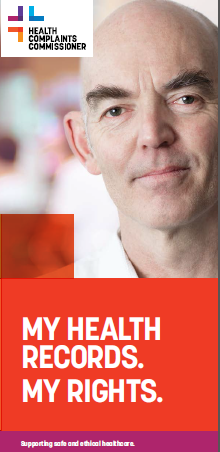 ANYQUESTIONS?
Health Complaints Commissioner  hcc.vic.gov.au
1300 582 113